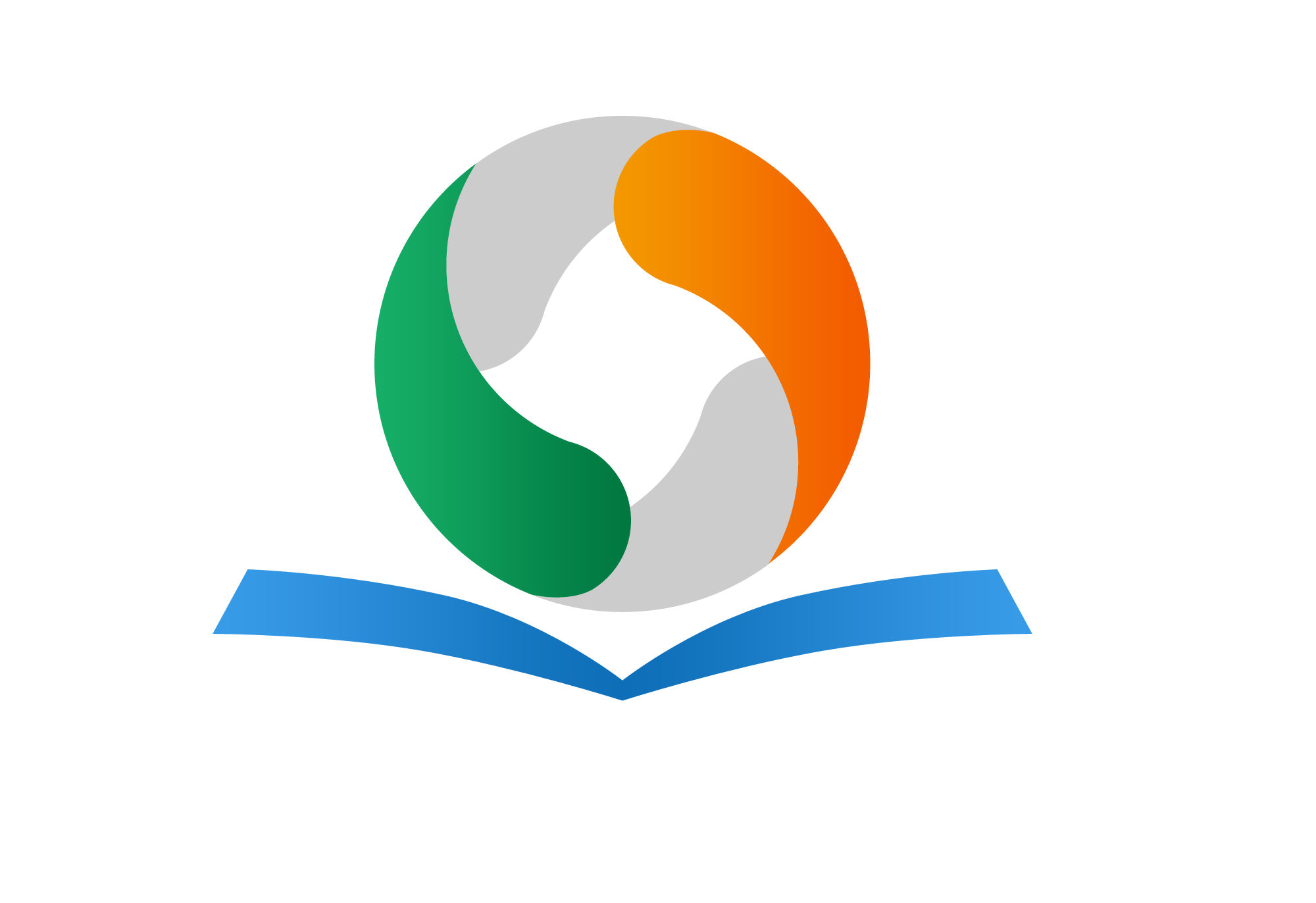 人教版八年级上册
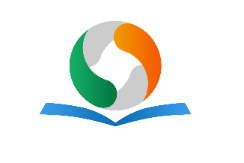 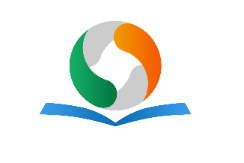 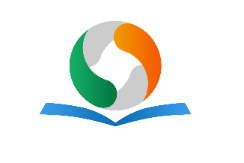 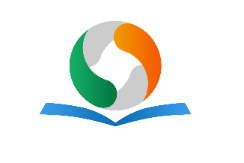 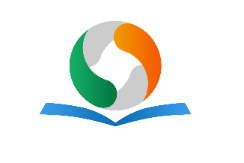 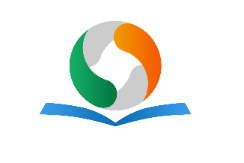 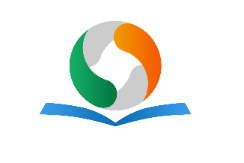 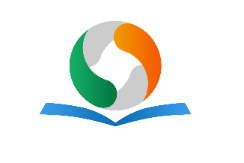 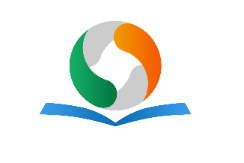 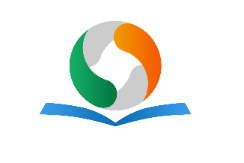 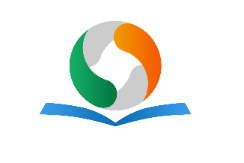 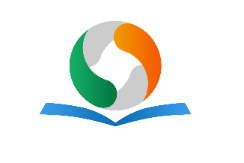 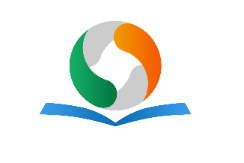 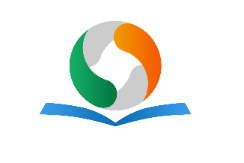 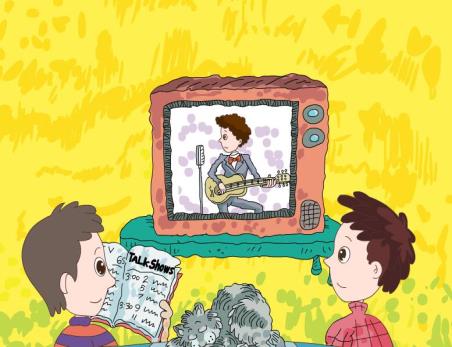 Unit5
Do you want to watch a game show?
Section B（第1课时）
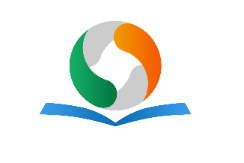 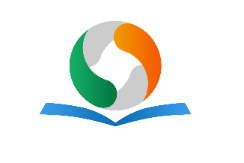 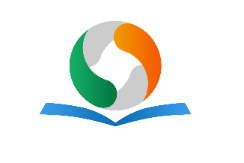 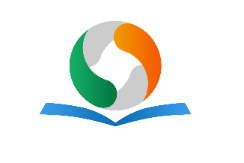 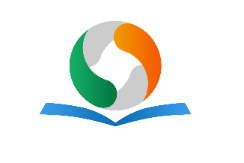 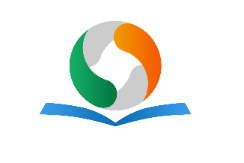 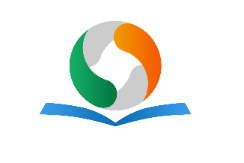 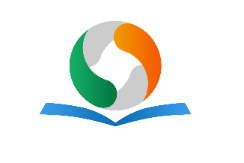 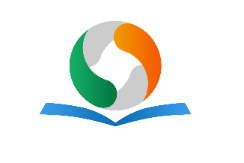 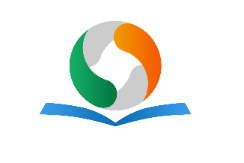 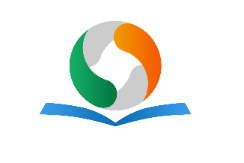 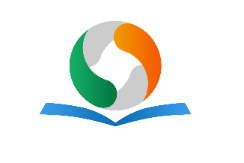 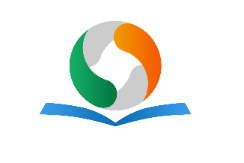 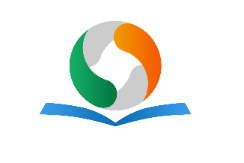 WWW.PPT818.COM
0
学习目标
1. 掌握以下单词：educational, meaningless, famous, rich, successful等。2.掌握以下句型： I like to watch talk shows. They’re more enjoyable.I don’t really like those kinds of TV shows. I think they’re boring. 3.能听懂有关表述喜好或不喜欢某种电视节目和电影的原因的英文表达，独立完成相关的听力任务。4.通过具体情境下的语言学习，能够自由的进行相关话题的口语输出。
自学互研
学习目标
根据句意及汉语提示完成句子
1. Our teacher asked the syudents not to do such meaning-
    less (毫无意义的) things.
2. The favorite thing for my son is to watch the cartoons (
    卡通片).
情景导入
Quickly eyes
Say the words and phrases quickly.
talk show
sports show
soap opera
sitcom
game show
news
educational
talent show
comedy
1a What do you think of these TV shows and movies? Choose words from the box and write them under the pictures.
educational   serious    wonderful     relaxing              meaningless    enjoyable     exciting    boring
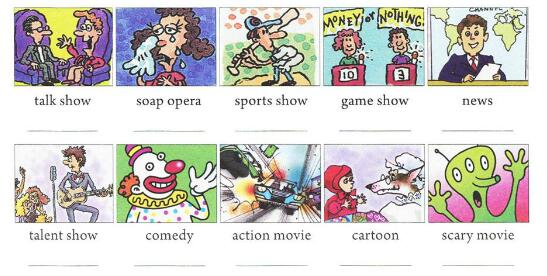 boring
enjoyable
educational
exciting
serious
relaxing
enjoyable
exciting
meaningless
educational
Pair work     Choose words from the box and make conversations with your partner.
A: What do you think of the game show?
B: I think it is very exciting. What do you think of the game show?
A: I think it’s a bit boring.
educational   serious  wonderful    relaxing  meaningless    enjoyable    exciting    boring
1b  Listen and circle the description words you   
      hear in the box in 1a.
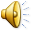 educational        serious            wonderful      
relaxing              meaningless    enjoyable     
exciting               boring
1c  Listen again. Write down the words John and  Mary use to describe the TV shows or movies.
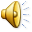 meaningless
exciting
meaningless
boring
relaxing
relaxing
boring
enjoyable
wonderful
Group work
1d   Tell your partner what John and Mary like to watch and why. Then tell your partner what you like to watch and why.
John wants to watch talk shows because they’re enjoyable. I like to watch action movies because they’re exciting.
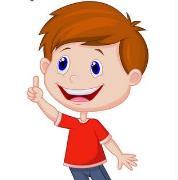 问题探究
正确区分下列单词的用法
surprise 使惊奇的
surprised对….感到惊奇
surprising令人惊奇的
与之类似的词还有： relax:作动词意为“放松”，后面直接接宾语。relax oneself
relaxed：做形容词意为“感到轻松的”，主语为人
relaxing：做形容词意为“令人放松的”，修饰物
课堂评价
用括号内所给单词的适当形式填空。
Alice likes to see_______(comedy) best.
The news in yesterday’s newspaper was ________(wonder).
His classmates doesn’t like _______(act)movies at all.
It’s________(enjoy) to listen to music when I am free.
We were all happy when we heard the ______(excite) news
comedies
wonderful
action
enjoyable
exciting
Words and phrases
talk show, soap opera, sports show, game show, comedy, action movie, cartoon, scary movie
Description words 
educational, serious, wonderful, relaxing, meaningless    enjoyable, exciting, boring
Sentences：
I like to watch talk shows. They’re more enjoyable.
I don’t really like those kinds of TV shows. I think 
they’re boring.
Homework
Make a survey about what your friends and parents like to watch and why, and write them down to make some paragraphs.